Lighting for Texture
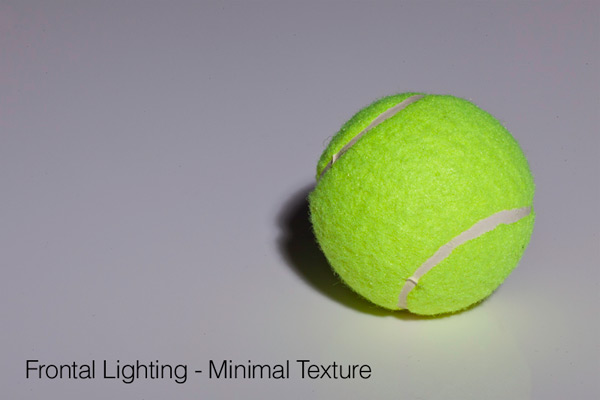 Light source?

Minimum or maximum texture?
Light source?

Minimum or maximum texture?
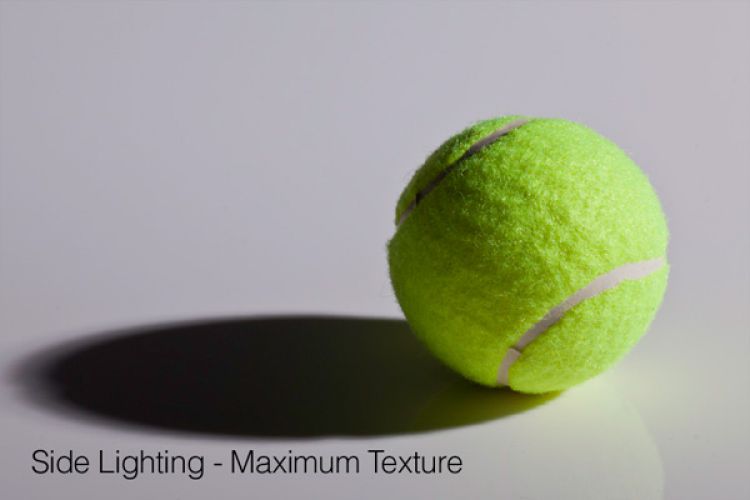